Францева Галина Николаевна
МКОУ Ивановская СОШ
Баганский район
Новосибирская область
Виды мазков
Презентация к уроку
«Основы языка живописи»
Мазок:
характерное движение кисти 
по картинной плоскости
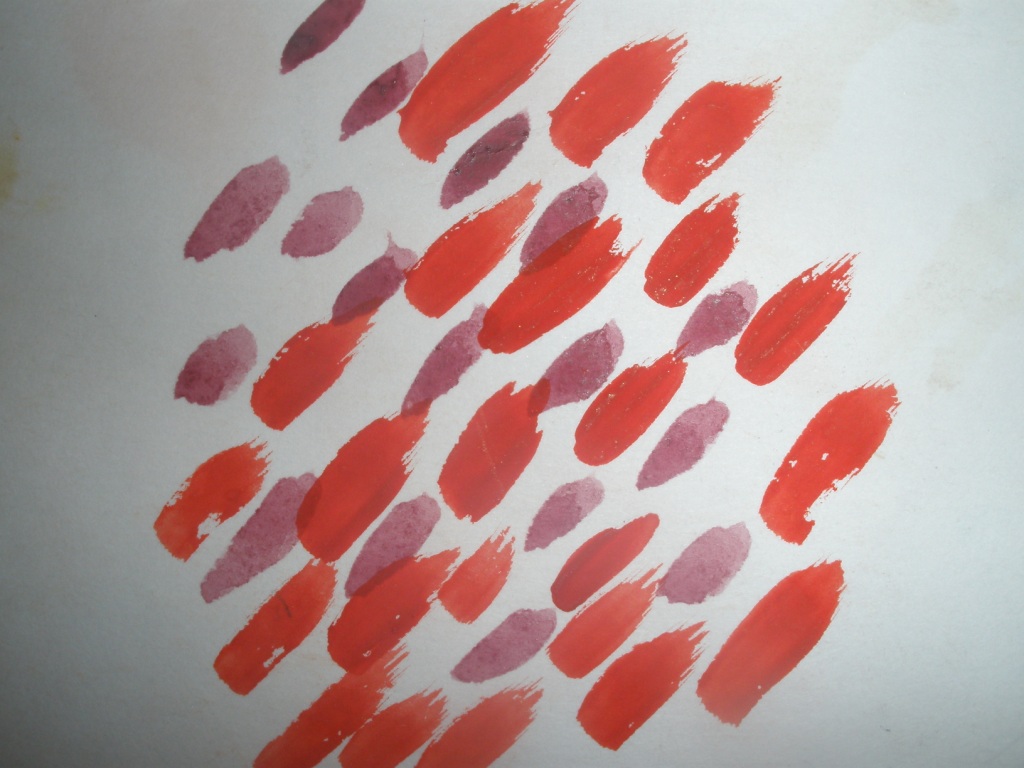 «штрих»
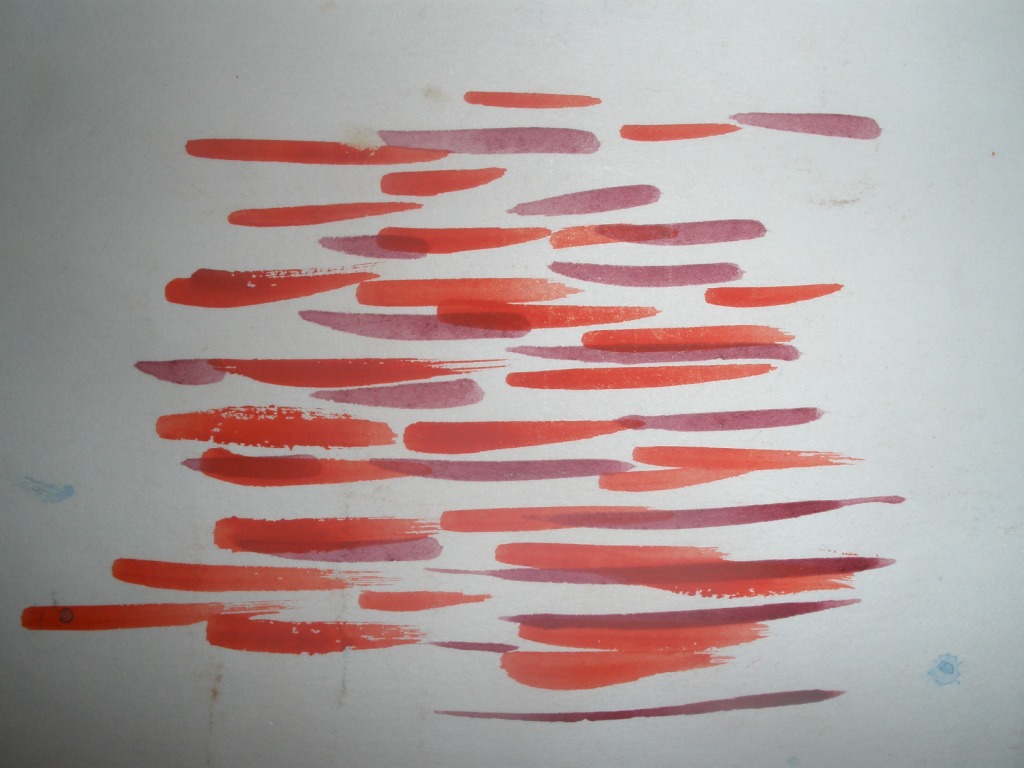 «запятая», «лодочка»
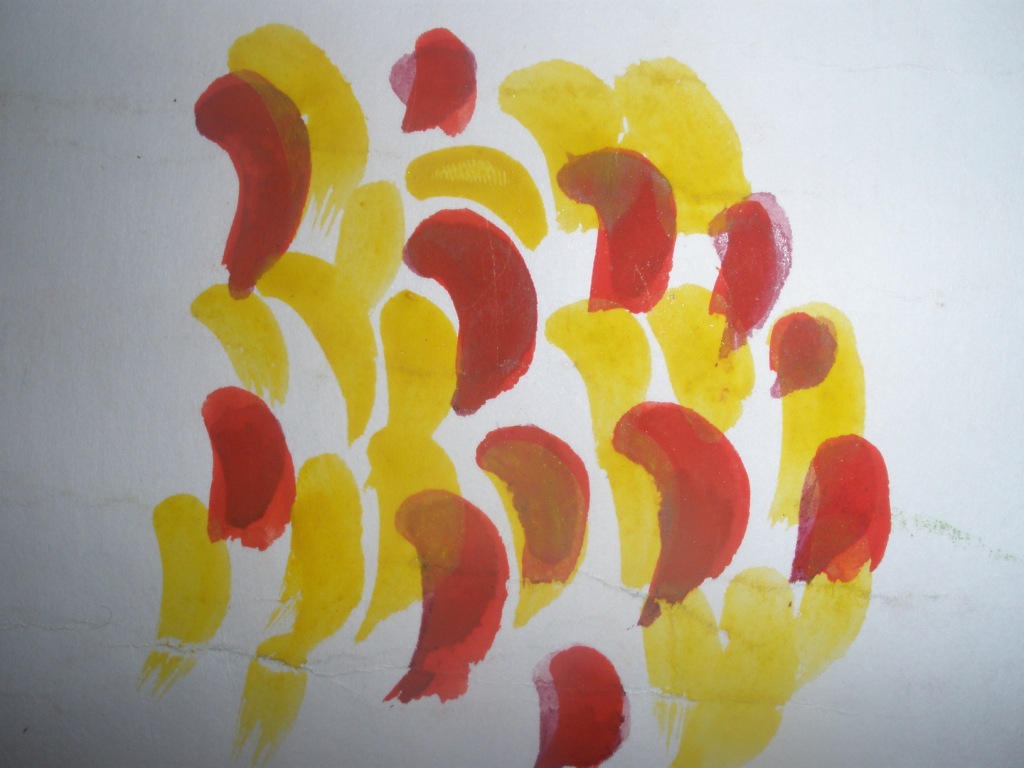 «кирпичик»
«дождик»
Мазок «Ван-Гога»
«вальс»
Какую кисть лучше подобрать для этих мазков?
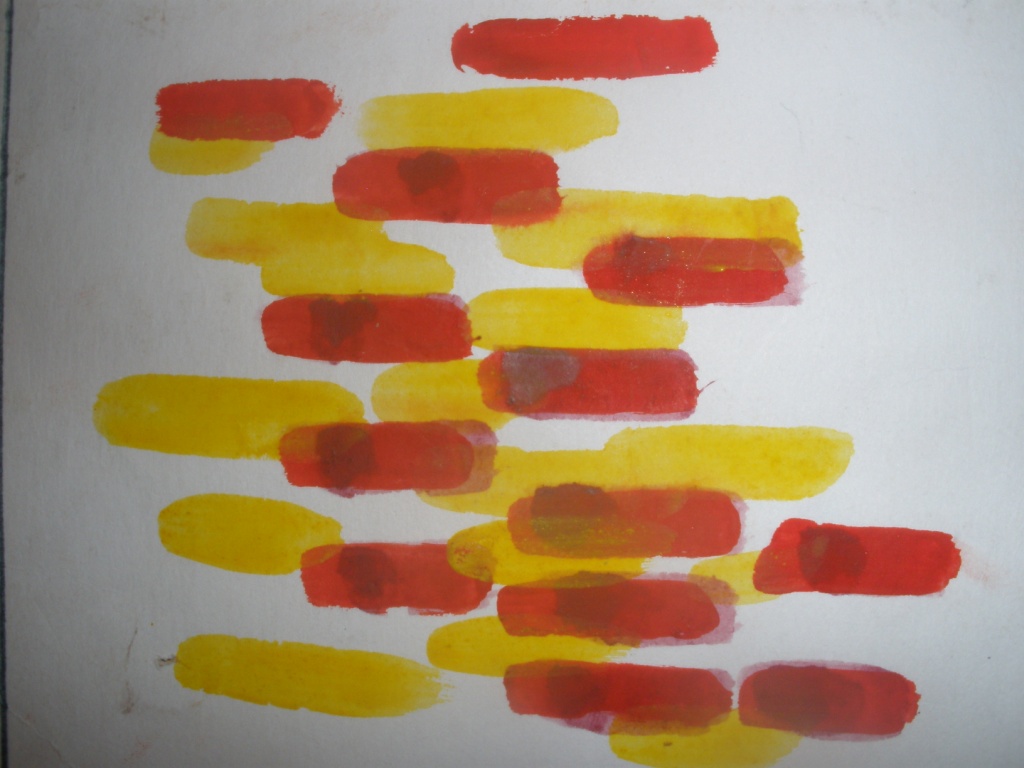 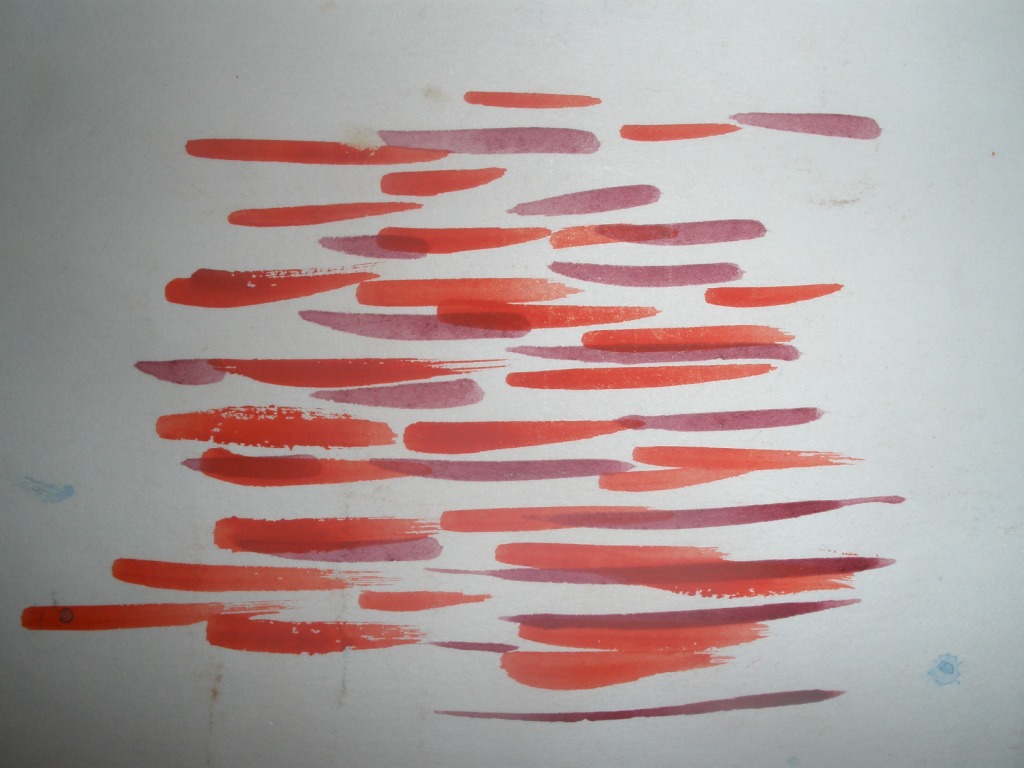 Что можно изобразить?
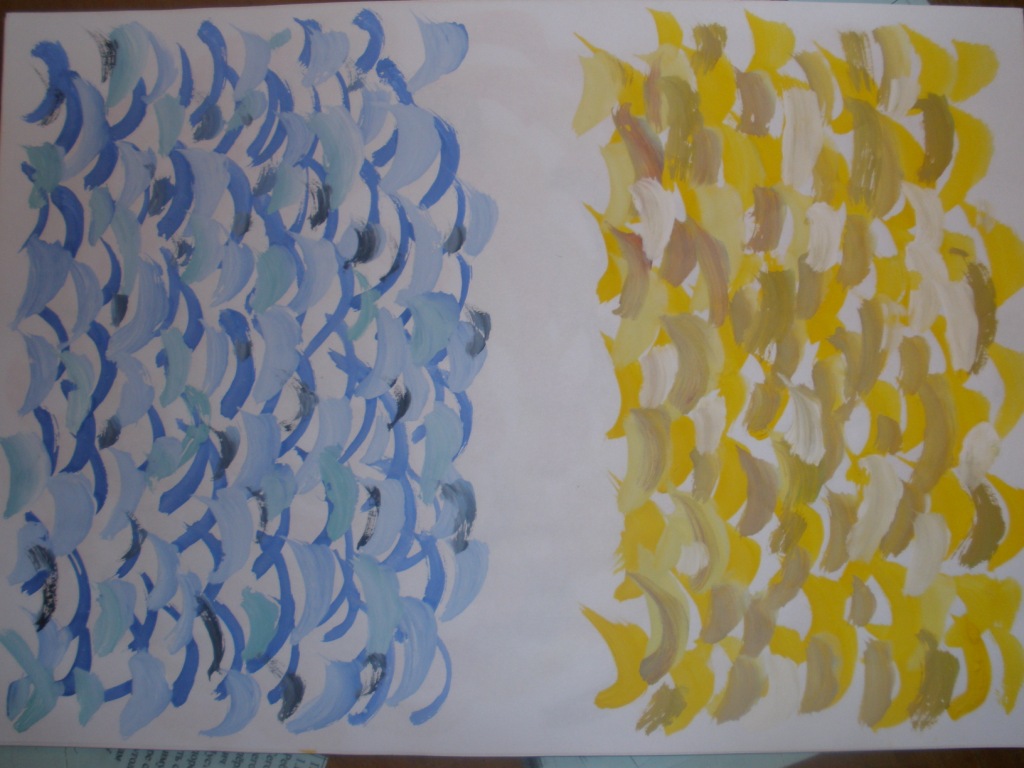 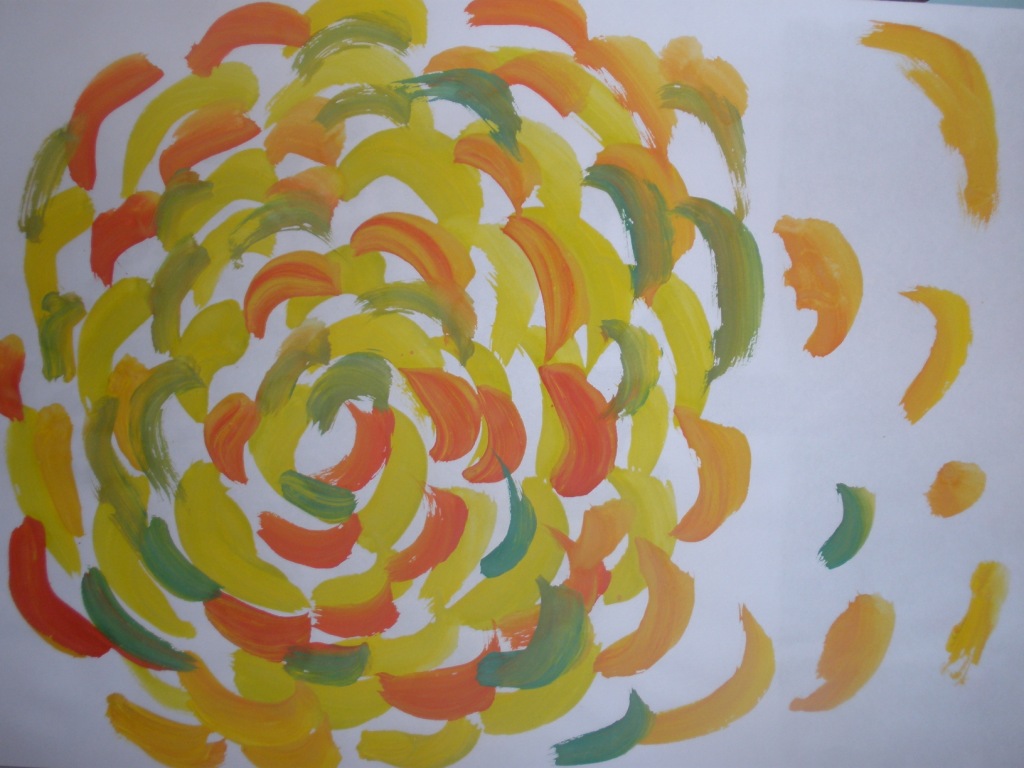 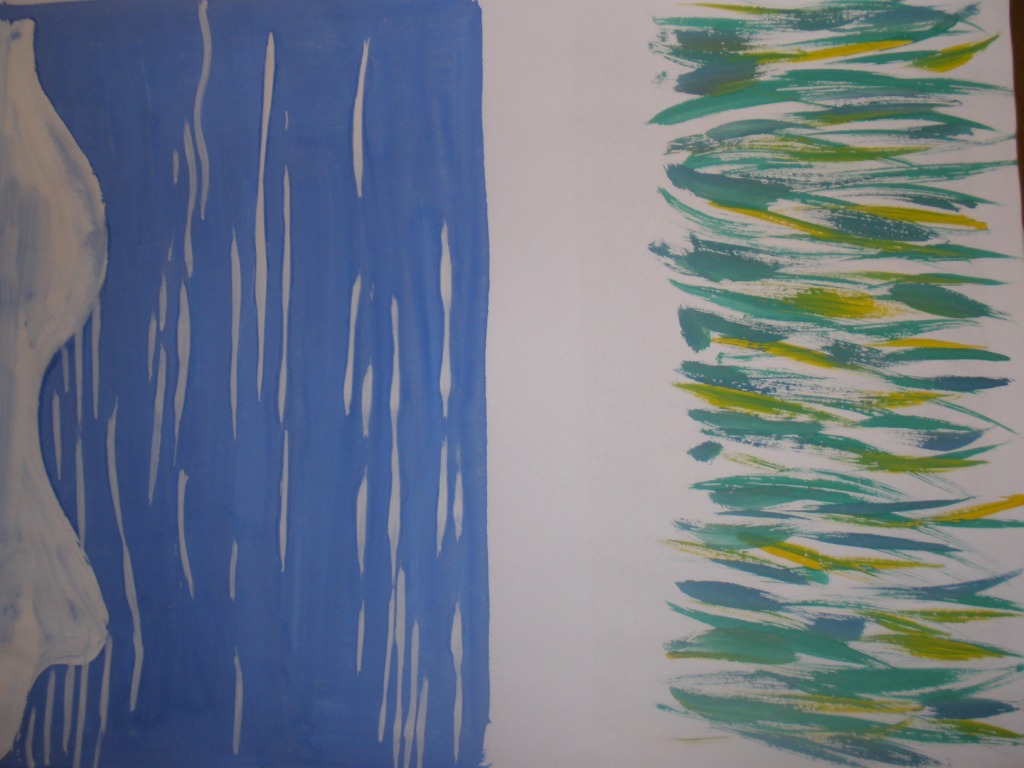 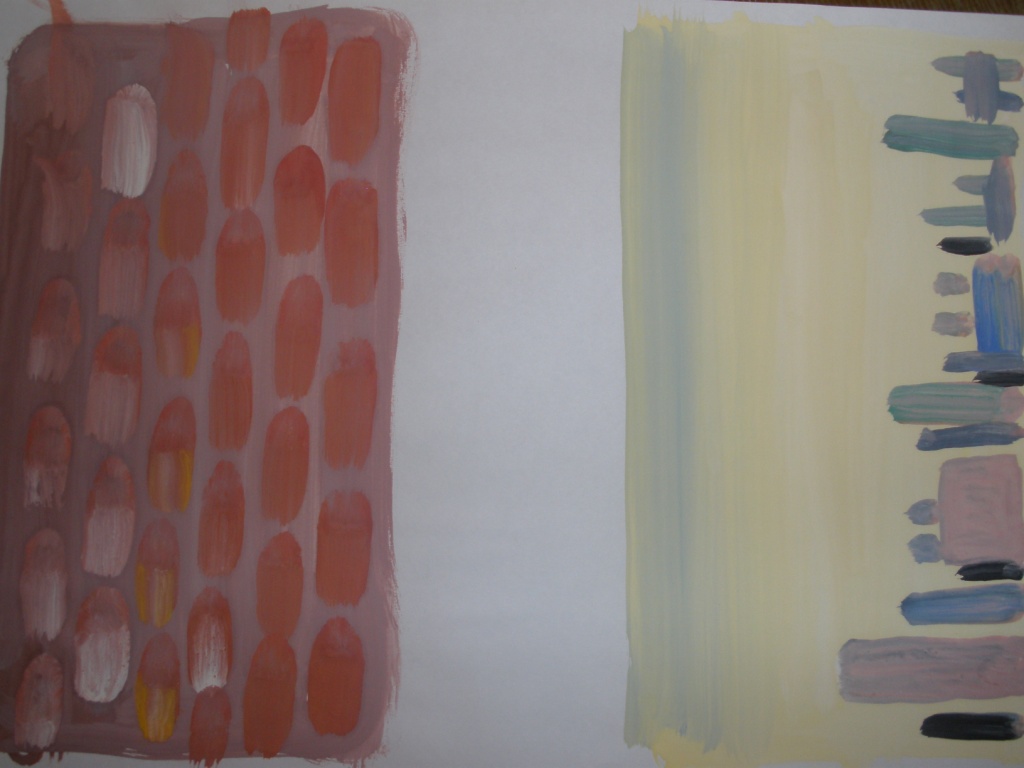 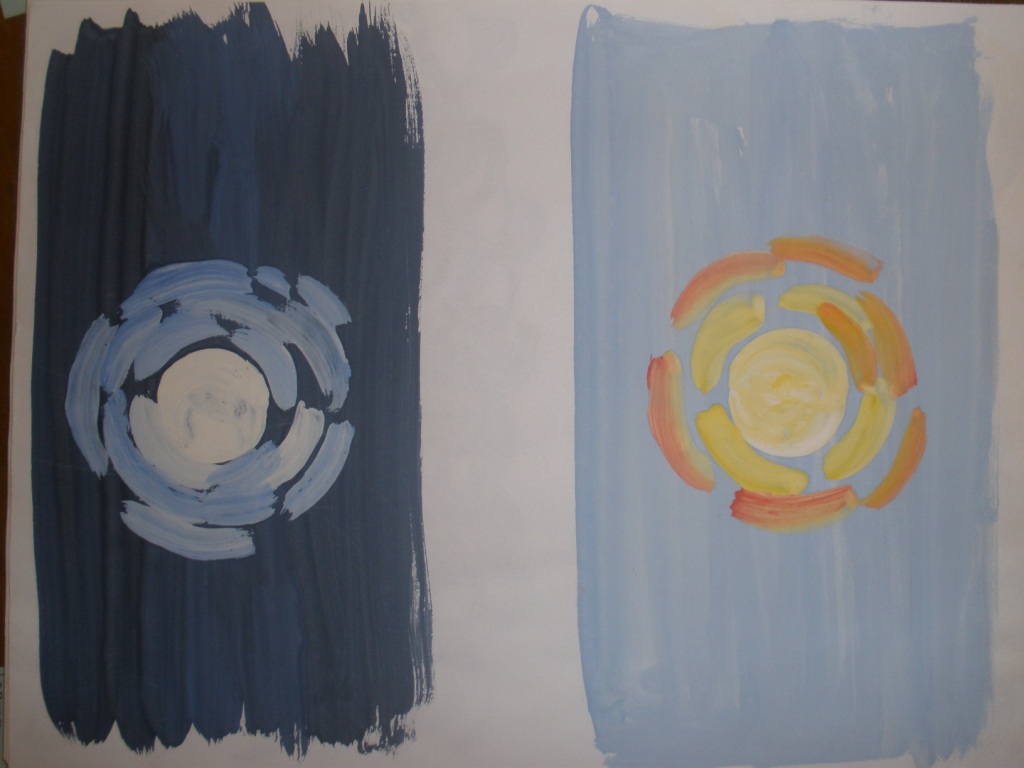 Источники:
Рисунки Францевой Г.Н.